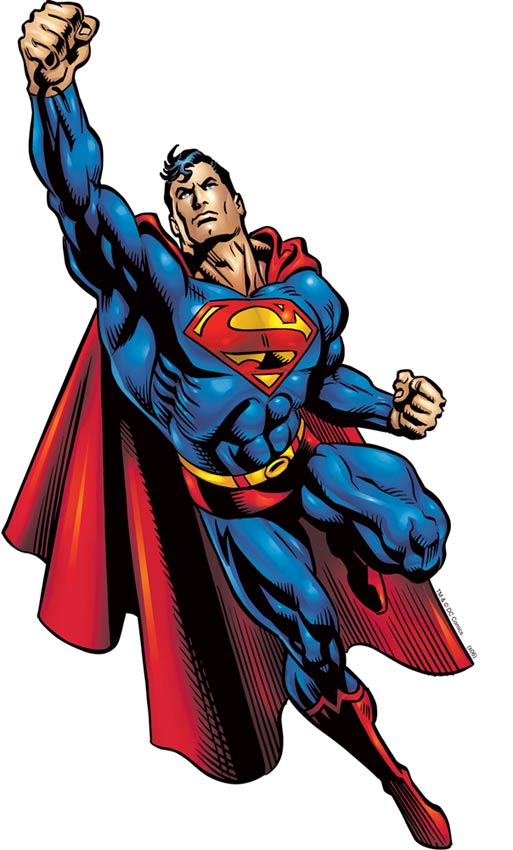 (SUPERVIR!)
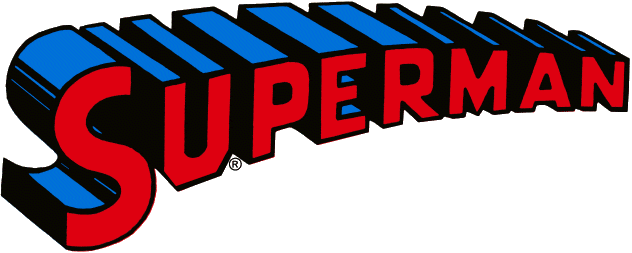 SONG!
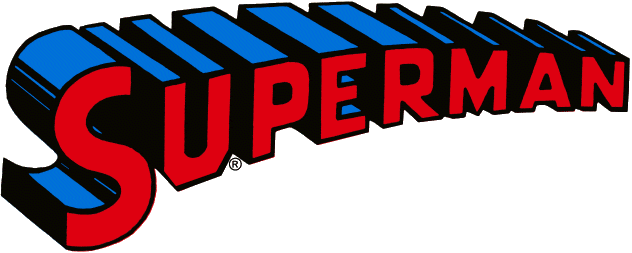 1,2, -1,2,3 go!
Clap your hands!
Sleep
Wave your hands
Hitch a ride
Sneeze
Go for a walk
Let’s see you swim
Now Ski
Spray
Machoman
Sound your horn
Ring the bell
OK
Kiss
Comb your hair
Wave your hands
Come on, wave your hands!
Superman!
SONG!
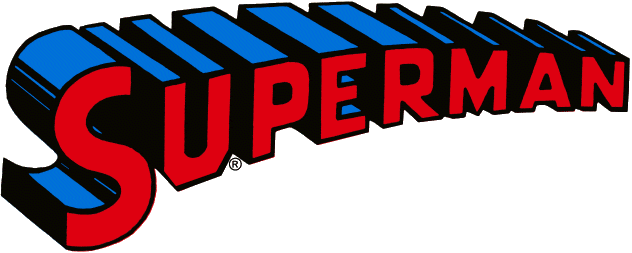 SONG!
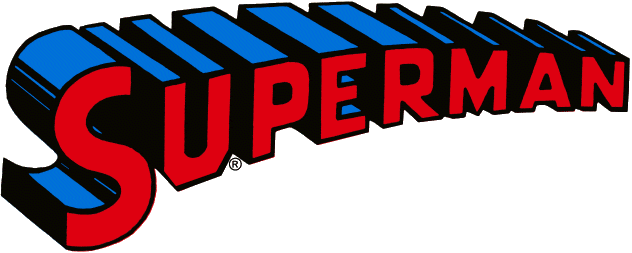 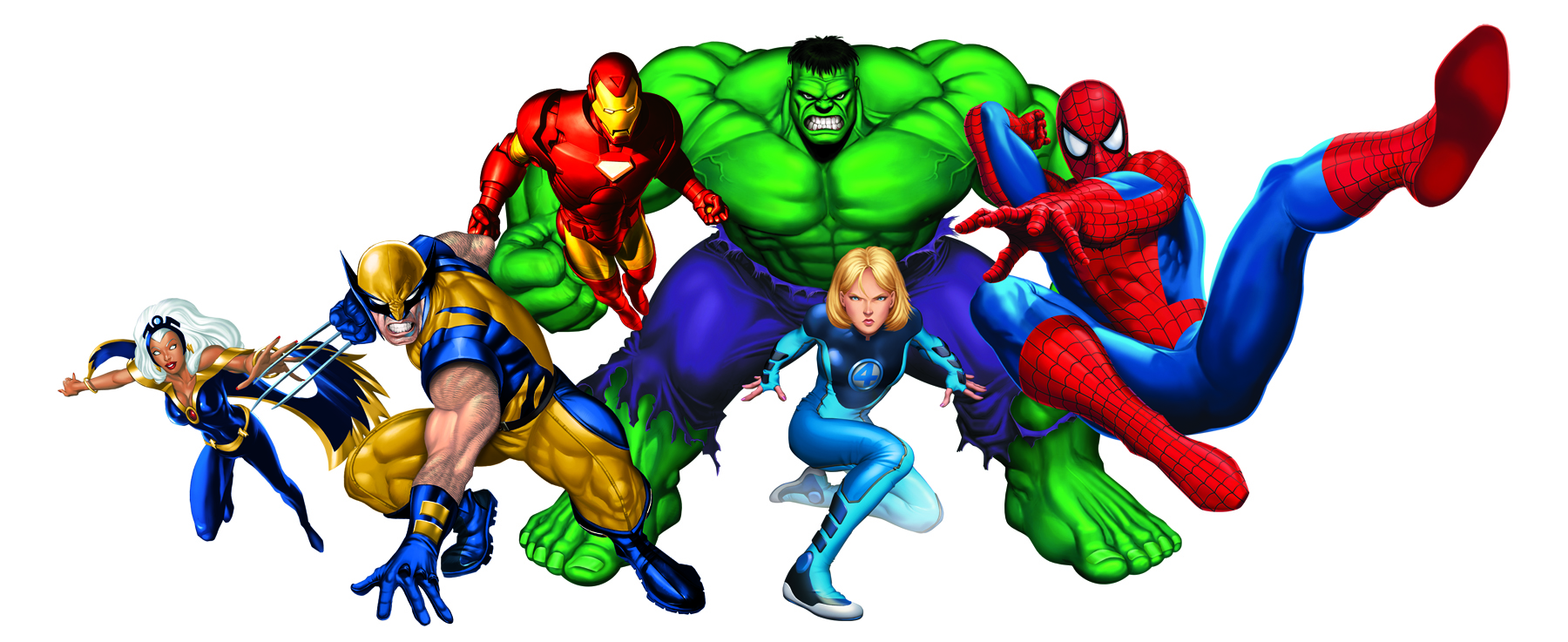 MY SUPERHERO!
My superhero is called 				.
Use –us for boys names and –a for girls names!
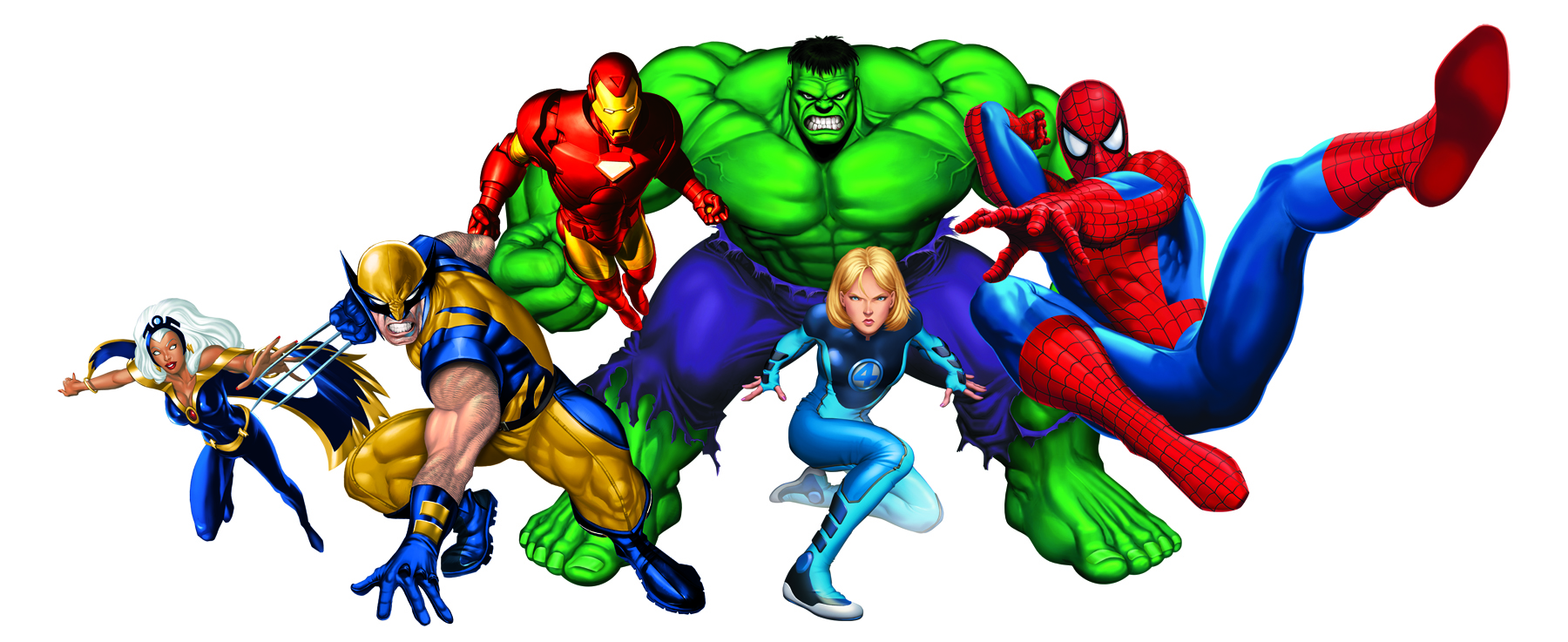 MY SUPERHERO!
He/she is _______ in colour.
flavus
luteus
ruber
niger
purpureus
viridis
albus
roseus
caeruleus
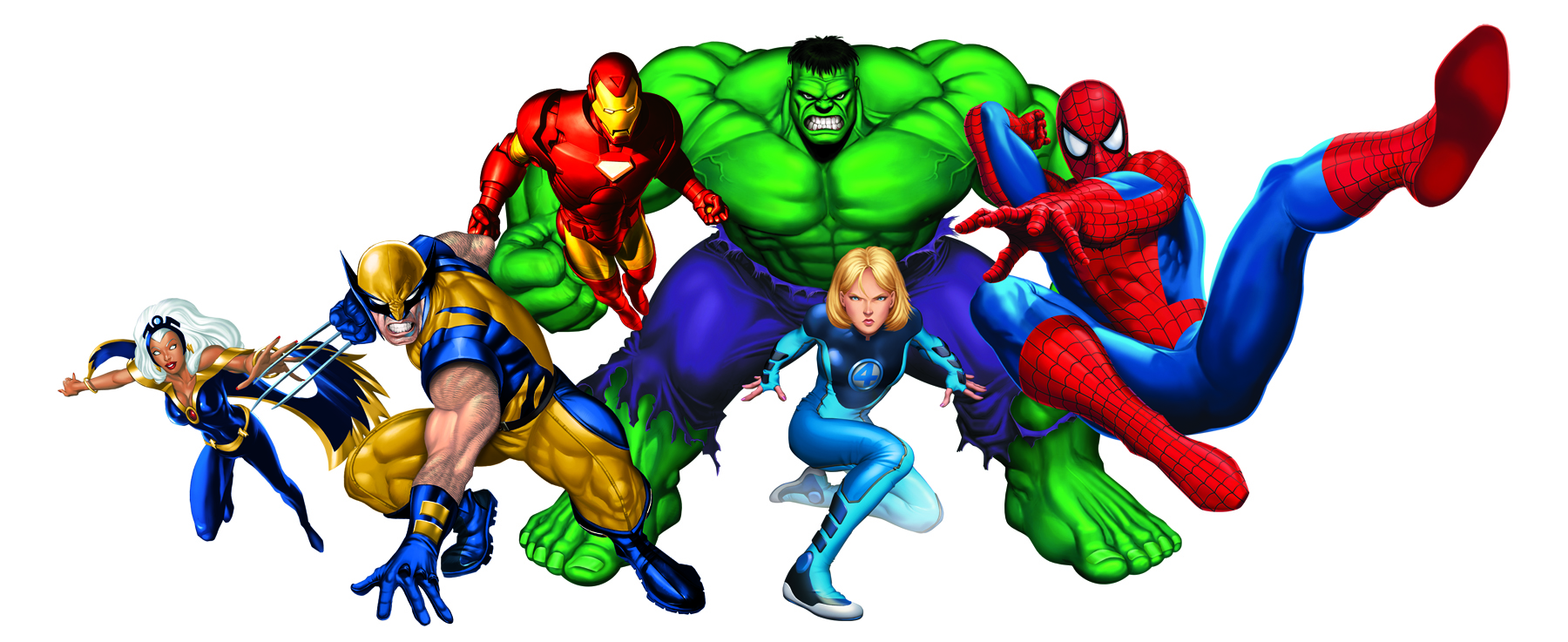 MY SUPERHERO!
He/she is also very ______.
Remember these describing words?
ridiculus	-	funny
magnus	-	great
optimus	-	the best
pulcher	-	beautiful
bonus		-	good
valens	-	strong
sapiens	-	wise
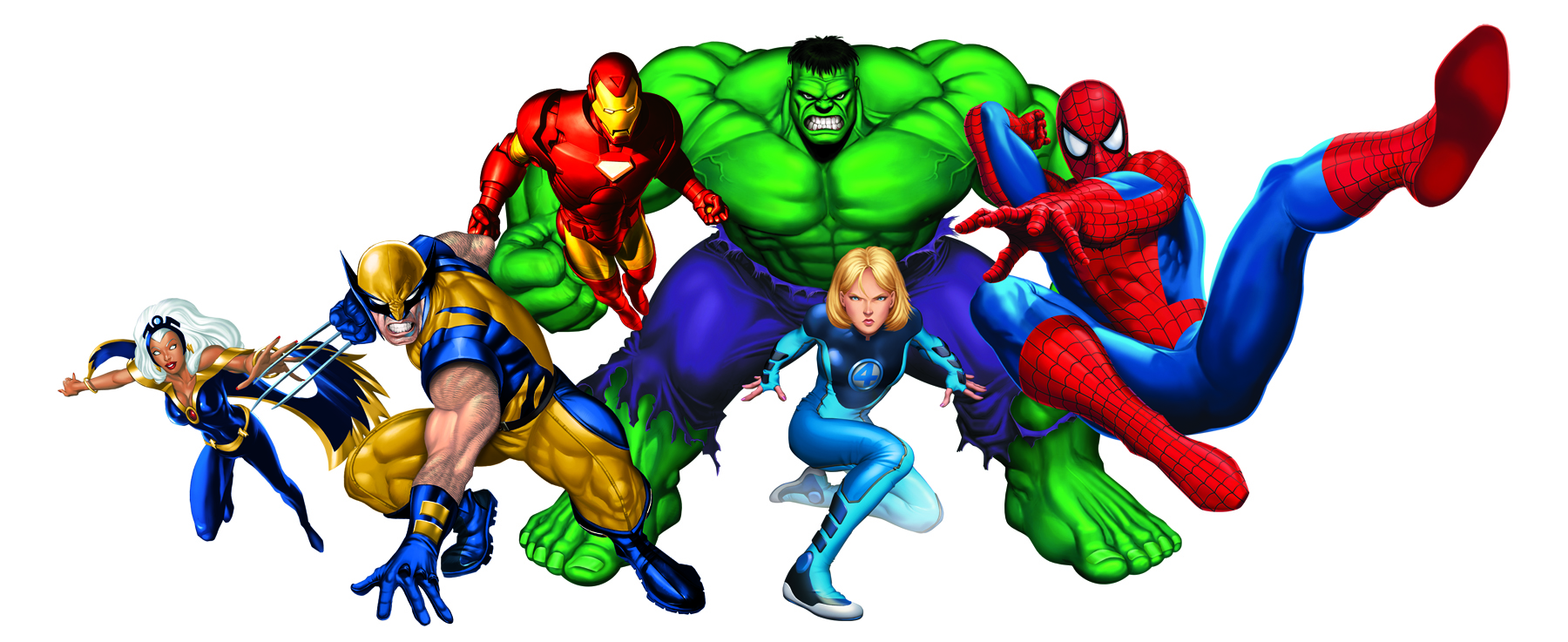 MY SUPERHERO!
He/she likes to wear a _____.
chlamys	-	cape
galea		-	helmet
arma		-	armour
persona	-	mask
vestis	-	suit/dress
gloves	-	manicae
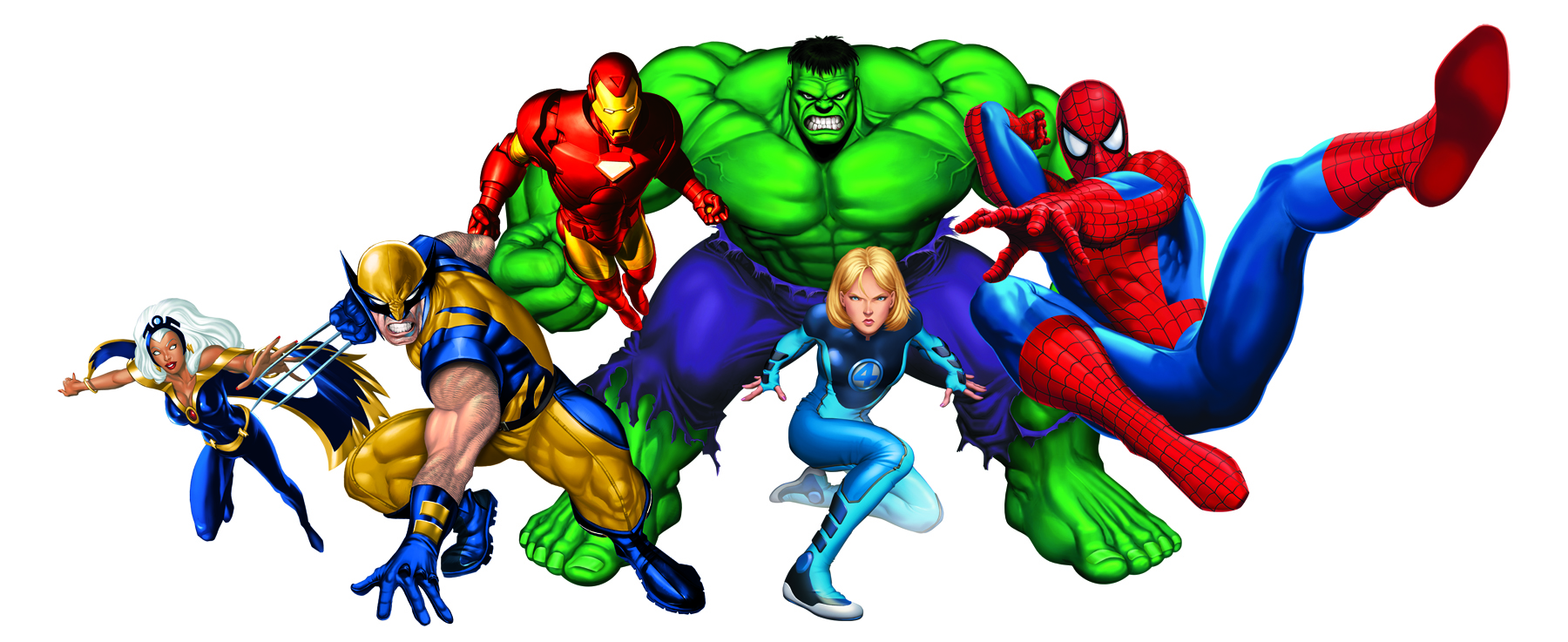 MY SUPERHERO!
He/she 							.
volat 		- flies
legit mentes 	– reads minds
mutat		 – change shape
Disapparet        - turns invisible
est deus 	– is a god
est dea 	– is a goddess
sanat 		– heals
currit celeriter – runs fast
facit telum 	- uses a weapon
Facit artem magicam – uses 
Magic art
facit karate	– uses karate